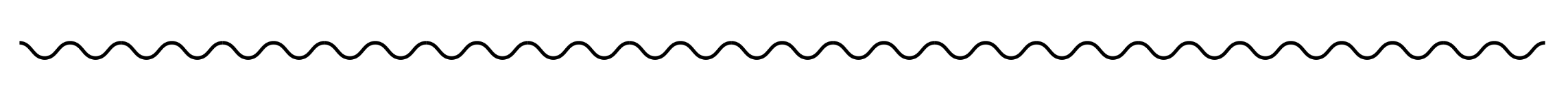 MOVIE PLOT DIAGRAM
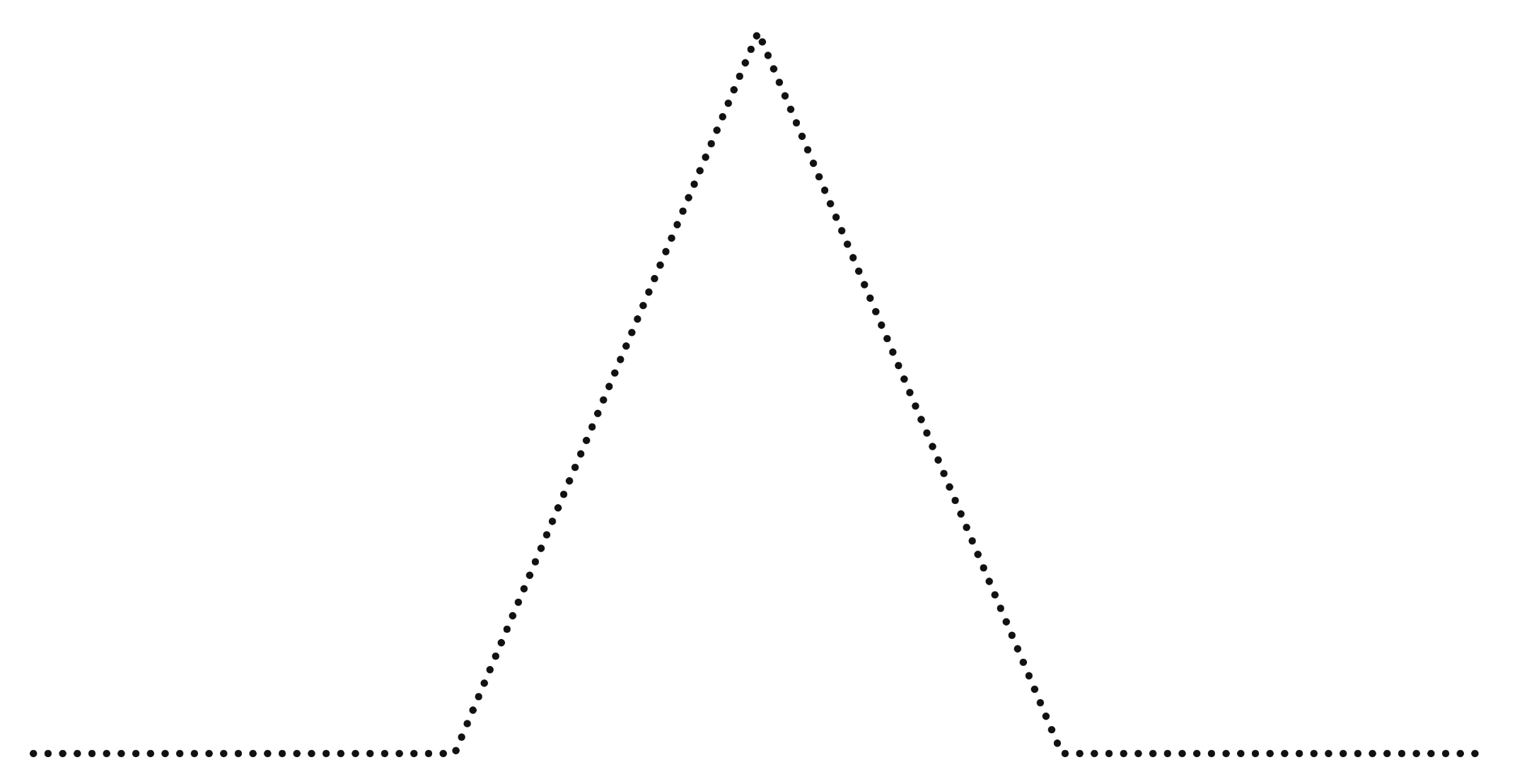 CLIMAX
3
RISING ACTION
2
FALLING ACTION
4
EXPOSITION
1
RESOLUTION
5
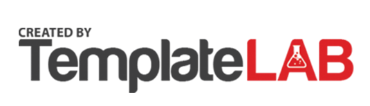